Οι ρουτίνες και οι κανόνες της τάξης
Οι ρουτίνες και οι κανόνες της τάξης
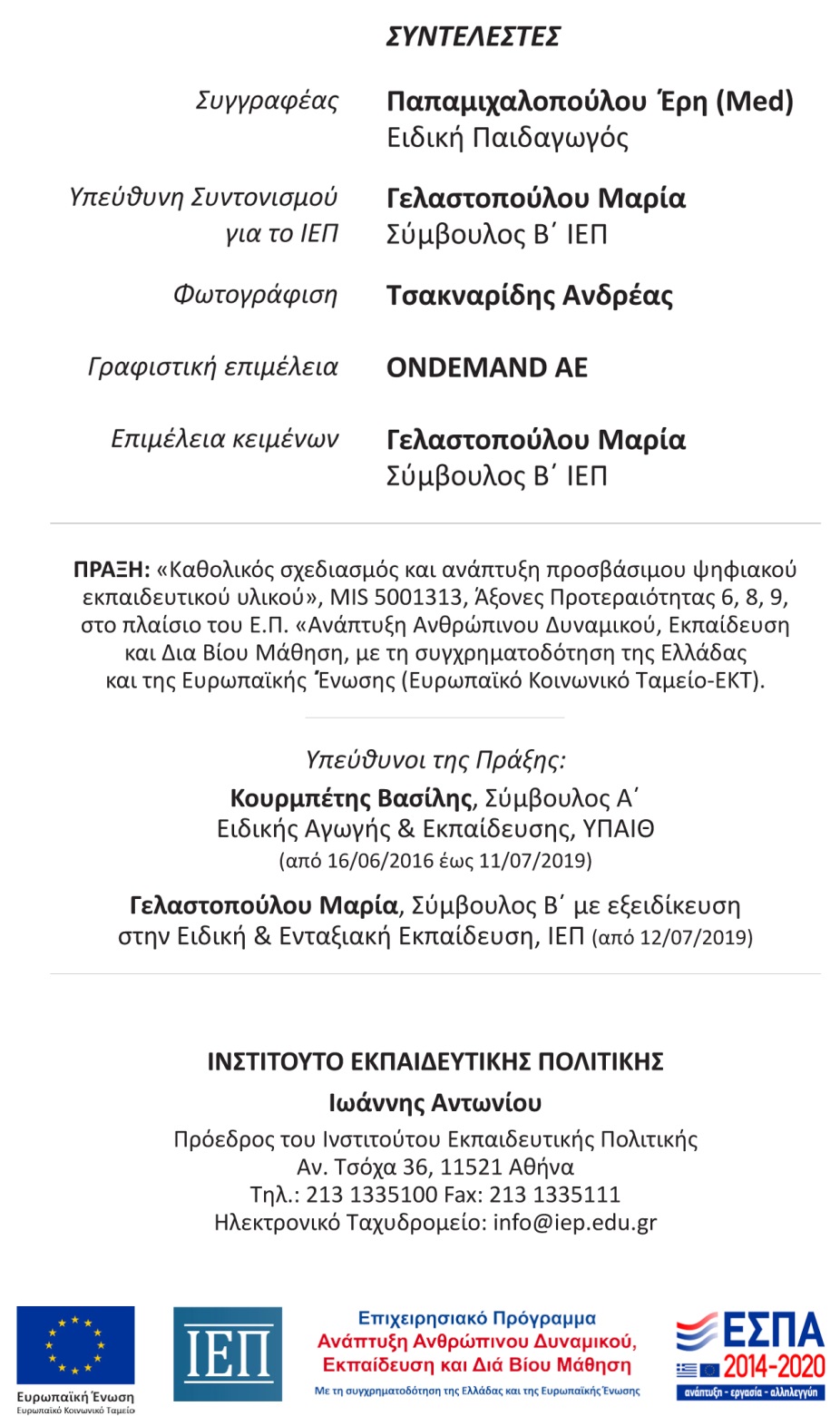 Στο σχολείο μου έχουμε ρουτίνες και κανόνες που ακολουθούμε όλα τα παιδιά.
Όταν θέλω να μιλήσω στη γωνιά της συζήτησης, σηκώνω το χέρι μου.
Περιμένω τη σειρά μου 
για να μιλήσω στην παρεούλα.
Όταν μιλάει η δασκάλα ή κάποιο παιδί, 
παραμένω σιωπηλή, 
γιατί δεν είναι ευγενικό να διακόπτω.
Την ώρα του μαθήματος 
προσπαθώ να μην σηκώνομαι από τη θέση μου 
και να διακόπτω το μάθημα.
Μόλις παίξω με ένα παιχνίδι, 
το μαζεύω πάλι στο κουτί του 
και το τακτοποιώ στη θέση του.
Μόλις ολοκληρώσω μια εργασία ή παιχνίδι, 
βάζω πίσω στη θέση τους 
τα υλικά που χρησιμοποίησα.
Περιμένω τη σειρά μου στο τρενάκι, 
για να βγω από την τάξη.